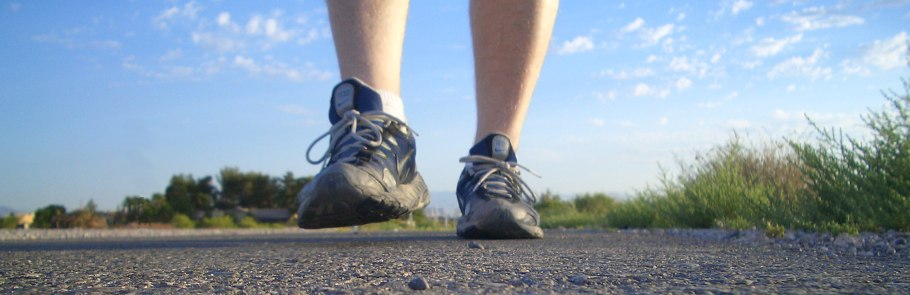 HRANA I ENERGIJA
ISTRAŽIVAČKI SEMINAR – rad u skupinama

Naziv skupine:
RAZRED:
This Photo by Unknown author is licensed under CC BY-NC-ND.
Uputa za nastavnika
U nastavku je primjer istraživačkog seminara koji možete koristiti za individualni rad, rad u paru ili rad u skupinama. Ukoliko želite provesti skupni rad, diferencijaciju omogućite u 4. zadatku, zadatku izrade jelovnika. Podjelu zadataka unutar skupine mogu provesti učenici ili nastavnik. 
Vrednovanje prezentacije provedite prema rubrikama za vrednovanje, gdje ćete broj bodova preinačiti u ocjenu prema vlastitim kriterijima. Nastavnik treba upoznati učenike s kriterijima vrednovanja na početku rada. Po primitku radova, nastavnik može provesti i vršnjačko vrednovanje pojedinih skupina, a učenici mogu ispuniti i skalu procjene vlastitog angažmana u skupini. 
S poštovanjem,
Problem pretilosti?
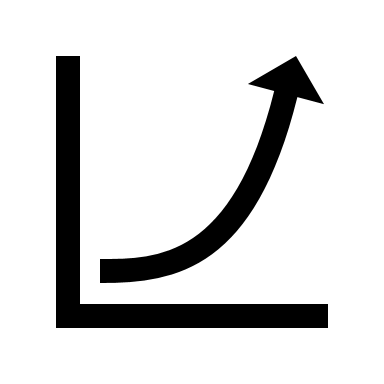 1. Pretraživanjem interneta pronađite grafikon koji će prikazati broj pretilih (odraslih ili djece). Obavezno navedite godinu na koju se odnosi, broj pretilih i izvor podataka.



Godina: 
Broj pretilih:
Izvor podataka:
2. O  čemu ovise energijske potrebe pojedinca?
1
2
3
4
5
3. zadatak
Napišite formulu za ITM:


Koliko iznosi ITM članova vaše skupine?(tko želi)
1.
2.
3.
4.
4. zadatak - Istražite energijske potrebe (profesionalnog sportaša/                žene od 85 godina/ trudnice/adolescenta koji nije tjelesno aktivan)*
Prema literaturi iznosi  oko      __________  kcal

LITERATURA: 
1
2
3
4

*  Prilagodite zadatak za individualni rad ili rad u skupinama)
Uz pomoć tablice energijskih vrijednosti pojedinih namirnica iz radne  bilježnice/s Interneta osmislite jelovnik koji će zadovoljiti energijske potrebe koje ste napisali prije!
Pripazite na podatke iz tablice. Kalorijske vrijednosti se odnose na masu neke namirnice od 100 g, ukoliko je masa 200 g, broj kcal pomnožite s 2.
Piće nemojte uračunati!
5. zadatak
6. rasprava:
Koje poteškoće ste imali u izradi jelovnika. 
   
-
-
-
-
7. zadatak – Školska kuhinja?
Što mislite o najavi uvođenja zdravih obroka u školske kuhinje? Jasno iznesite svoje argumente.
-
-
-
-
KRITERIJI VREDNOVANJA
Prije slanja…
imenujte prezentaciju s imenom i prezimenom ili imenom grupe
provjerite zadovoljava li vaša prezentacija kriterije
PPT pošaljite u Microsoft teams, kanal općenito – ZADACI

Želim vam mnogo uspjeha!